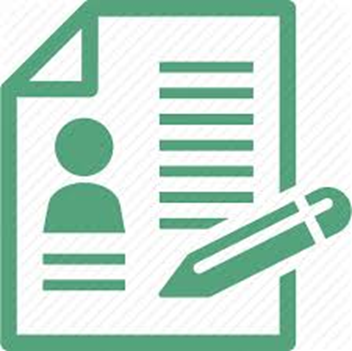 ONA TILI
7-sinf
MAVZU: SO‘ROQ-TAAJJUB YUKLAMALARI
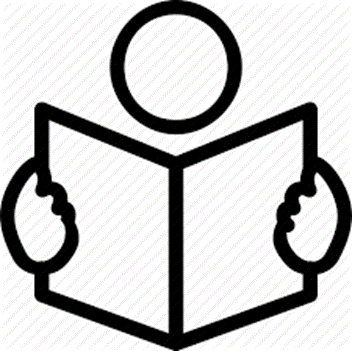 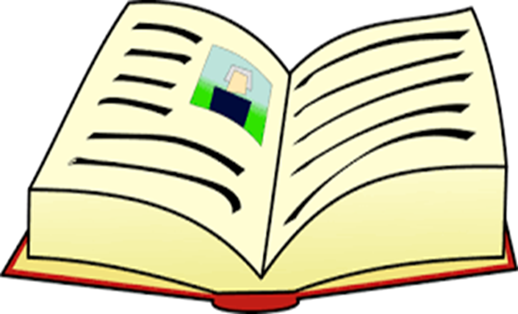 YUKLAMALARNING MA’NO TURLARI
So‘roq-taajjub yuklamalari
Kuchaytiruv-ta’kid yuklamalari
Ayiruv-chegaralov yuklamalari
O‘xshatish-qiyoslash yuklamalari
Gumon yuklamasi
Inkor yuklamasi
SO‘ROQ-TAAJJUB YUKLAMALARI
-mi
-chi
-a
-ya
qo‘shimcha
yuklamalar
Dalalarda ish boshlandimi?
Dalalarda ish boshlandi-a!
SO‘ROQ-TAAJJUB YUKLAMALARI
Dialogik nutqda ishlatiladi.
Shu maktabda o‘qiysizmi?
Ha. Siz-chi?
ESDA SAQLANG!
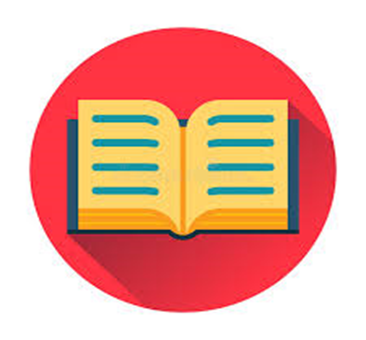 -mi qo‘shimcha yuklamasi
Ukang bilan birgalikda vazifangni bajardingmi?
ESDA SAQLANG!
-a (-ya), -chi
qo‘shimcha yuklamalari
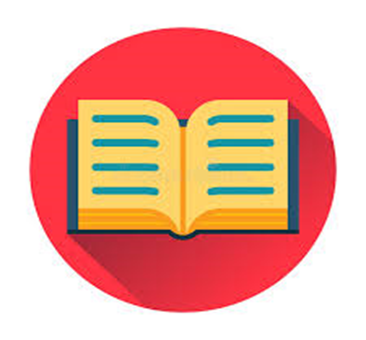 Kitobingni o‘qiding-a?
Qani, boshidan yana bitta o‘qigin-chi?
BILIB OLING!
Taajjub
So‘roq
Ma’nosini yuklaydigan yordamchi so‘zlarga so‘roq-taajjub yuklamalari deyiladi.
SO‘ROQ-TAAJJUB YUKLAMALARI
-mi
-chi
-a
-ya
qo‘shimcha
yuklamalar
Dalalarda ish boshlandimi?
Dalalarda ish boshlandi-a!
234-mashq
Men bor-ku! – deb qichqirdi Akbarali kulib.
Bola-chaqa omon ekanmi?
234-mashq
Nega yo‘q bo‘larkan? 
Muattar Zokirovna-chi? Lobarxon-chi?
-da
Ba’zan ko‘cha-kuyda ham bir narsalarni topib oladi-ya.
- Bekor yurmay deydi-da!
234-mashq
Xatini ham ololdingizmi? – dedi va sabrsizlanib Sodiqning og‘ziga tikildi.
-mi
AYIRUV-CHEGARALOV YUKLAMALARI
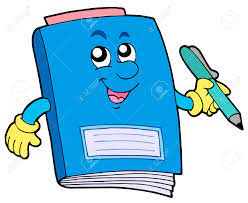 GUMON YUKLAMASI
-dir
qo‘shimcha
yuklama
Sizni yo‘qlab kelgandir?
MUSTAQIL BAJARISH UCHUN TOPSHIRIQ:
-mi
-chi
-a
-ya
ham, nahotki
Yuklamalarini qatnashtirib, gaplar tuzing. Yuklamalar tuzgan gaplaringizga qanday ma’no yuklayotganiga e’tibor bering.